USKRS – NAJVEĆI KRŠĆANSKI BLAGDAN
INTEGRIRANI DAN – TIMSKA NASTAVA
30.3.2010.
PŠ KIP, PŠ ŠIBOVAC
KORELACIJA
HRVATSKI JEZIK
( učiteljica Snježana Supan )                                                          
                                            MATEMATIKA
                                   ( učitelj Grga Kašljević )
      NJEMAČKI JEZIK
( učiteljica Slavica Šimić )                                                                                                  				         VJERONAUK
                               ( učiteljica Marija Peterlik )
UVODNI DIO
Na ploči su nacrtane crtice koje predstavljaju slova u natpisu današnje teme.
Svaki učenik kazuje po jedno slovo. Slova upisujemo na crte. Učenik ima pravo pogađati pojam.
Igra se igra dok se ne pogodi pojam:
                  USKRS – NAJVEĆI KRŠĆANSKI BLAGDAN.
Učenici se dijele u grupe po razredima te zauzimaju pozicije oko postavljenih klupa ( jedna klupa – jedan nastavni predmet ).
Rad se odvija rotacijom učenika u smjeru suprotnom od kazaljki na satu.
SHEMATSKI PRIKAZ RADA
2. razred
3. razred
1. razred
4. razred
VJERONAUK
RADIONICE NA TEMU USKRSA

                 Učiteljica: Marija Peterlik
PRVI RAZRED
Isusovo uskrsnuće
DRUGI RAZRED
Život je lijep i težak
TREĆI RAZRED
Isusov poziv na pomirenje

U euharistiji – Isus je među nama
ČETVRTI  RAZRED
Na Isusovu putu – slijedimo njegovo djelo
NJEMAČKI JEZIK
ZADACI  NA TEMU USKRSA

                 Učiteljica: Slavica Šimić
PRVI RAZRED
Frohe 
Ostern
DRUGI RAZRED
Frohe 
Ostern
TREĆI RAZRED
Frohe 
      Ostern
ČETVRTI RAZRED
Frohe 
Ostern
HRVATSKI JEZIK
RADIONICE NA TEMU USKRSA

                 Učiteljica: Snježana Supan
U STANU USKRSNOG ZECA
IZRADA KNJIGE NA TEMU PRIČE JADRANKE BRALIĆ
PRVI I DRUGI              RAZRED
razred: dopunjavanje rečenice, priča 
( slikopriča )
2. razred: redoslijed događaja u priči
TREĆI RAZRED
- izrada igrokaza na zadanu temu
ČETVRTI RAZRED
-izrada stripa na zadanu temu
MATEMATIKA
MATEMATIČKI ZADACI NA TEMU USKRSA


                   Učitelj: Grga Kašljević
PRVI RAZRED
- zbrajanje i         oduzimanje 
( 15 + 3, 18 – 3 )
DRUGI RAZRED – množenje broja 5 i dijeljenje brojem 5 -
TREĆI RAZRED- dijeljenje zbroja brojem -
ČETVRTI RAZRED
- opseg i ploština pravokutnika i kvadrata
ČETVRTI RAZRED- pisano dijeljenje dvoznamenkastog i troznamenkastog broja jednoznamenkastim brojem -
ZAVRŠNI DIO
Rješavanje evaluacijskih listića – učenici zaokružuju onog smajlića koji, svojim izrazom lica, najbolje pokazuje kakav im je bio današnji dan.

Ocijeni današnji dan . Zaokruži onog smajlića koji najbolje pokazuje kako ti je bilo danas na 
nastavi.
 
                                       


Objed. Učitelji su obradovali učenike slatkim uskrsnim poklonima.
Pospremanje razreda.
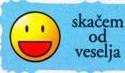 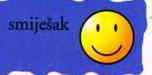 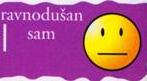 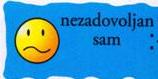 SLIKA DO SLIKE …
NAKON NAPORA DOBRO DOĐE OKRJEPA
SLOBODNI TRENUCI